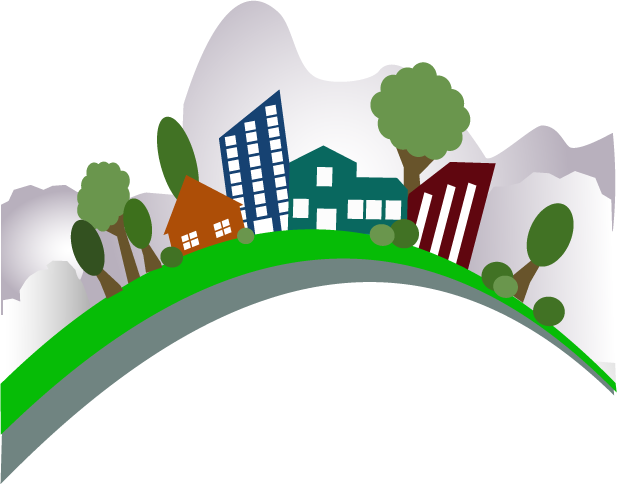 2020 Census
New Construction Program
Atlanta Regional Office 
Managing Census Operations in:
AL, FL, GA, LA, MS, NC, SC
[Speaker Notes: Good morning/afternoon, my name is (insert NAME), from the Census Bureau’s (insert Division or Regional Office). Thank you for the opportunity to speak with you today to promote the our 2020 Geographic Partnership Programs.]
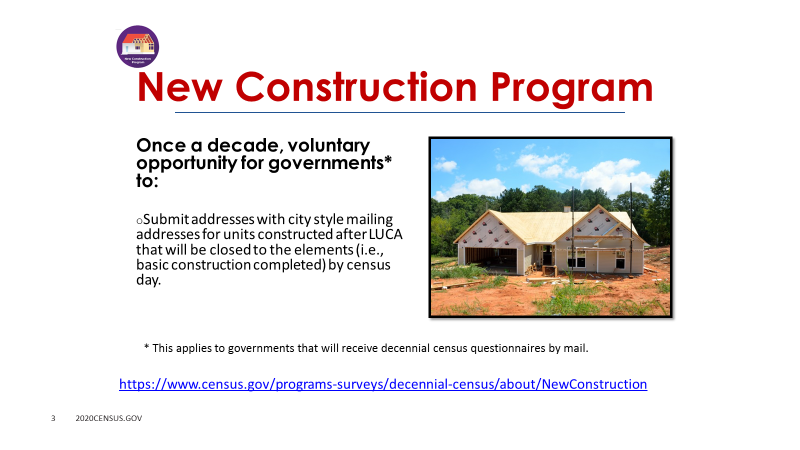 2020 New Construction Program
Non-Title 13.
Decennial program designed to capture new addresses for housing units that will be habitable on Census Day (April 1, 2020). 
Address submissions will require either:
State/County/Tract/Block Geocodes or 
Latitude/Longitude Coordinates
Available in Self-Response Type of Enumeration areas.
New addresses in non-Self-Response areas will be captured during field operations.
3
4
New Construction Program Schedule
5
Visit Our Census Geographic Partnerships Page
https://www.census.gov/programs-surveys/geography/about/partnerships.html
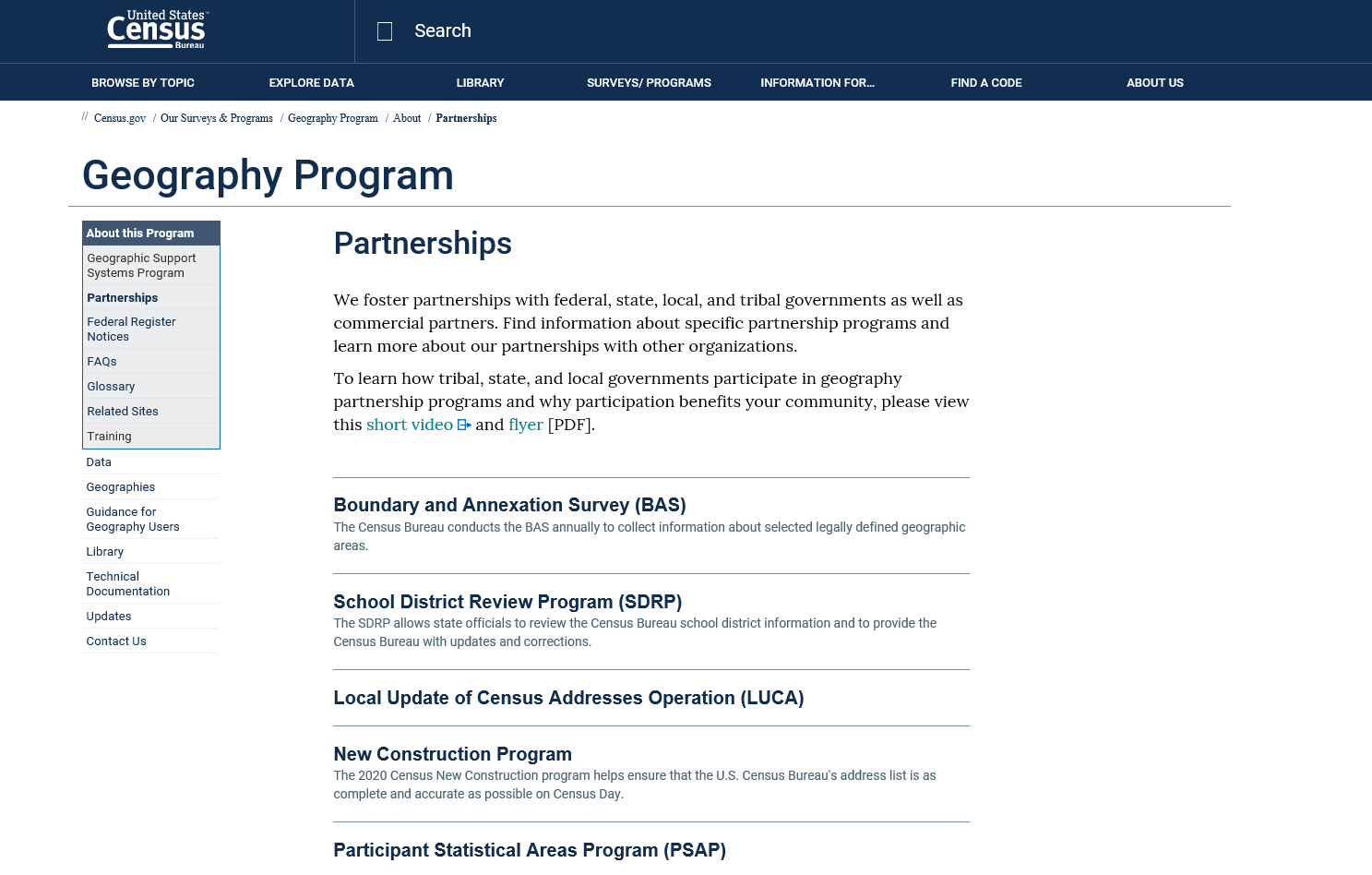 6
Contact Us
Atlanta Regional Census Center Geography Department

(470) 889-6550

atlanta.rcc.geography@2020census.gov
[Speaker Notes: You have our business cards. However, these are the general numbers for our office.]